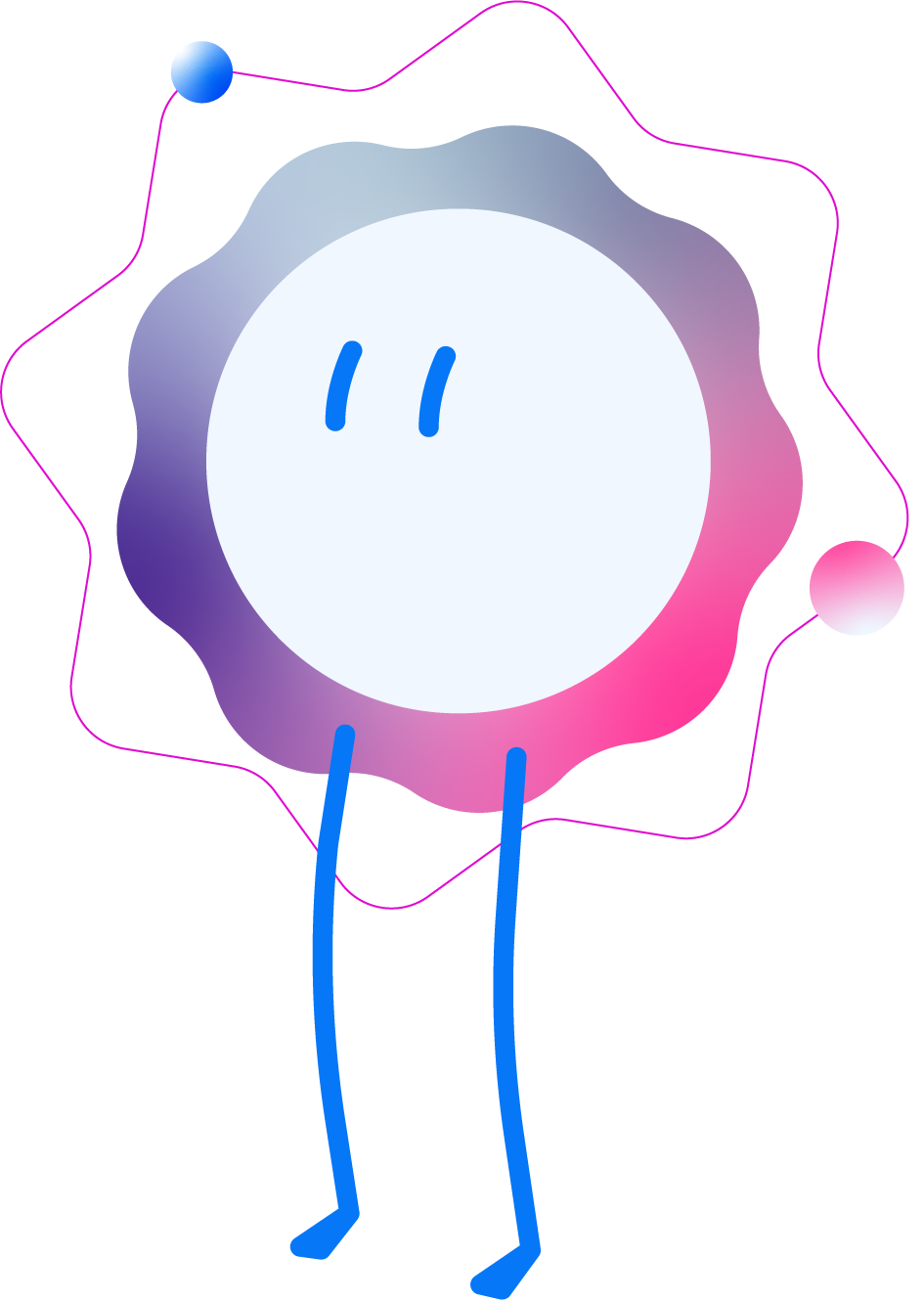 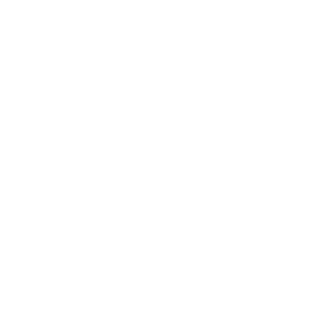 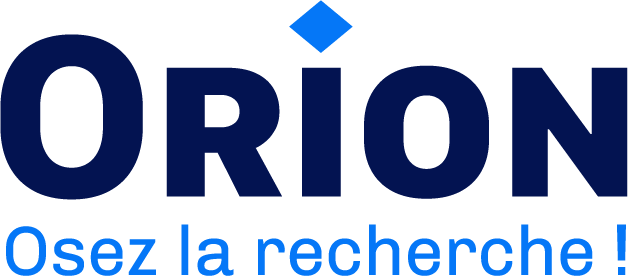 OSEZ LA RECHERCHE !
Qu’est-ce que la recherche ?
Repousser les limites de la connaissance
Développer des technologies
Comprendre des phénomènes
Expliquer des mécanismes
Proposer comment utiliser les découvertes
Utiliser l’interdisciplinarité pour innover

La recherche fait appel à la curiosité, l’inspiration et à la créativité.
Osez la recherche !
Expérimenter : utiliser des plateformes d’excellence 
Découvrir : une ouverture vers l’international
Développer votre réseau personnel & professionnel
Monter en compétences : un atout sur votre CV !
Se lancer : financer vos études dans le domaine de la recherche
Les dispositifs ORION
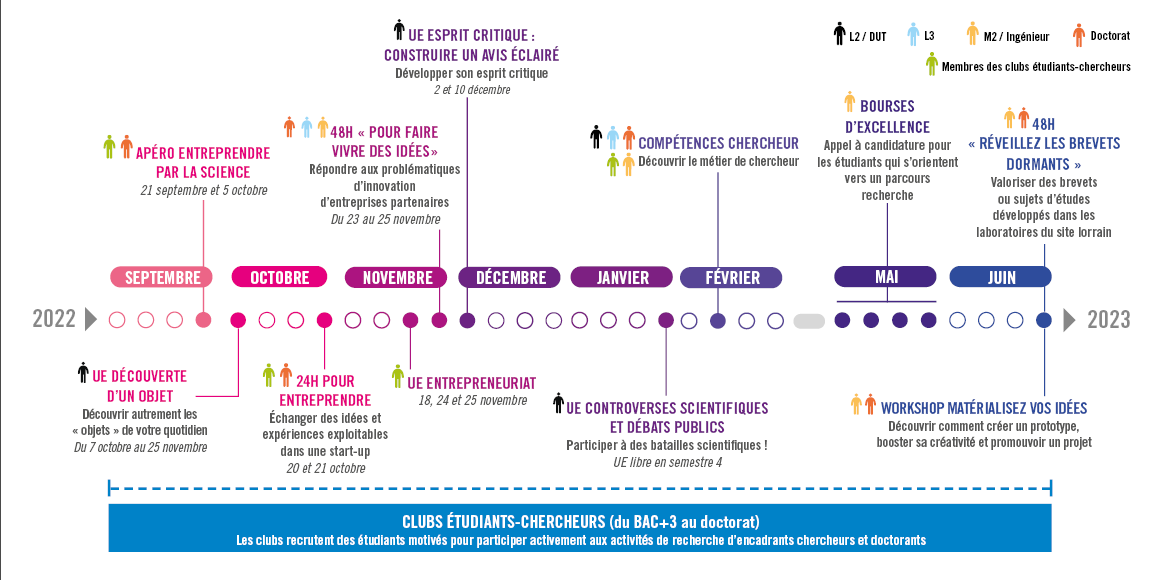 Unités d’Enseignements
Objectifs
élargir vos connaissances
développer vos compétences
développer votre réseau personnel & professionnel

Pour qui : BUT2 & L2

Liste des UE
UE esprit critique : construire un avis éclairé : 2/12 et 9/12
UE Controverses scientifiques et débats publics : UE libre S4
UE Découverte d’un objet : du 7/10 au 24/11
Clubs étudiants-chercheurs
Pilotés par des groupes de chercheurs universitaires (doctorants)
Supervisés par des scientifiques permanents (maitre de conférences / professeurs et chercheurs des partenaires). 
Espaces de recherche multidisciplinaires
Membres des clubs : étudiants motivés (de la L3 au M2 et des écoles d'ingénieurs) pour les rejoindre et participer activement à leurs activités de recherche.
Pour qui : de Bac+3 à BAC+5 et doctorants
Soft Skills
compétences de plus en plus demandées sur le marché de l’emploi : capacité d’adaptation, esprit critique, autonomie, créativité, résolution de problèmes, etc.
certains dispositifs permettent d’obtenir une véritable certification attestant de l’obtention de ces compétences 

Pour qui : de Bac+2 à BAC+5 et doctorants (selon les workshop)

Exemples : 48h pour faire vivre des idées, Apéro « entreprendre par la science », Matérialisez vos idées, Workshop « industries 4.0 », 48 pour réveiller les brevets dormants, etc.
Bourses d’excellence
Les bourses d’excellence financent une année d’études de M2 correspondant au premier semestre d’études suivi du stage de recherche.

L’aide financière pour l’année universitaire s’élève à 7000€, à laquelle est ajoutée une gratification pour le stage (de 5 ou 6 mois) d’un montant de 650 € par mois.
Bourses d’excellence
Les bourses d’excellence financent une année d’études de M2 correspondant au premier semestre d’études suivi du stage de recherche.

L’aide financière pour l’année universitaire s’élève à 7000€, à laquelle est ajoutée une gratification pour le stage (de 5 ou 6 mois) d’un montant de 650 € par mois.
Evénements
Osez la recherche
Témoignages de chercheurs d’un jour, Stand-up sur le doctorat, Projection-débat sur l’intelligence artificielle
Metz - 26/09 de 18h à 22h30 Amphithéâtre Lemoigne  - Saulcy
Nancy -  27/09 de 18h à 22h30 Amphithéâtre Déléage  - CLSH
Entrée libre

Boxe avec les mots : concours de mauvaise foi
Par équipes de 2, lots à gagner, repas offerts pour les participants et pour les 30 premiers spectateurs
Nancy – CLSH
PLUS D’INFOS SUR CES EVENEMENTS ET SUR DE NOMBREUX AUTRES EVENEMENTS SUR U2L.FR/SEMAINEDELARECHERCHE
Plus d’infos : lue-orion-cellule@univ-lorraine.fr
WWW.UNIV-LORRAINE.FR/OSEZLARECHERCHE/
Ce travail a bénéficié d’une aide de l’État gérée par l’Agence Nationale de la Recherche au titre du programme d’Investissements d’avenir portant la référence ANR-20-SFRI-009
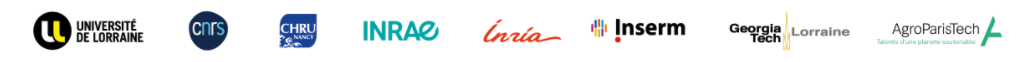